DOCENTE ESPOSITO CARMELINA
 INFANZIA CAPOLUOGO
SEZ. D ANNI  4
Ciao piccinini sono cresciuti  I semini? Li avete annaffiati? Li avete curati? Si sono certa che lo avete fatto con tanto amore . ora vogliamo vedere quante piantine  sono cresciute dai semi. Prendete un foglio E preparate una scheda come ho fatto io. Con un bicchiere disegnate 6 cerchietti  E sotto piantate I semini. Quanti semini ci sono tanti fiori   disegnate . buon lavoro E come sempre aspetto I vostri lavori. Ciao ciao vi abbraccio tutti.
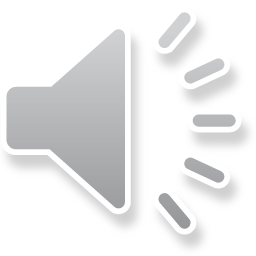 Campo d’esperienza: Lo spazio l’ordine la misura
attivita’ conta i semini e disegna  fiori  in base alla quantita’
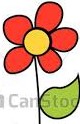 111111111
2
2
1
3
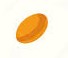 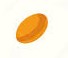 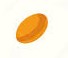 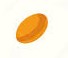 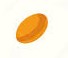 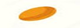 2
1
3
11
3
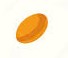 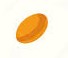 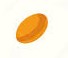 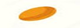 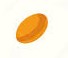 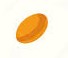